ASSESSMENT IS FOR Learning
Learning intentions and success Criteria
Underpinned by a belief that all learners can make progress; that achievement comes from effort not just ability.
[Speaker Notes: Formative Assessment – all about using assessment to make adjustments to support pupils; literally to support learning, to see what needs to be retaught, to see what can be moved on from]
Learning Intentions
We will understand what makes a good Learning Intention
We will know how to create effective Success Criteria
We will be able to use Learning Intentions and Success Criteria confidently in our own classes
[Speaker Notes: How will we know we can do these? 
LI – can tell colleagues what makes one; understand the purpose; recognise good one; know what words to use; be able to write own (ALL PRODUCT)
SC – will know what purpose is; can explain to colleagues; will be able to make own; SC will help pupils (ALL PRODUCT)
These are fundamental to AifL]
Learning Intentions describe what learners should know, understand or be able to do by the end of the lesson or a series of lessons.
Think – Pair
Come up with a Learning Intention for a lesson you taught today.
[Speaker Notes: Don’t share as group? Write them down]
Think – Pair – Share
Explain what makes a good Learning Intention.
How do you share them?
When do you mention them?
What are you using them for?
How should they be worded?
[Speaker Notes: Skip? Or discuss as group, then get them to eventually look at own LI?]
What makes a good Learning Intention?
Be presented at or near the start of a lesson and be referred to throughout.
Be visible throughout the lesson (for both pupils and teachers to refer to).
Be based on the Experiences & Outcomes at BGE.
Be context-free so pupils realise there are many reasons for learning the concept. 
Focus on what learners will learn, not what learners will do.
Be written in language that learners will understand.
Use words that centre on learning and skills, like:
We are learning to…
We will be able to…
We will know…
Context-Free Learning Intentions
We will understand what makes a good English Learning Intention.
Context-Free Learning Intentions
We will understand what makes a good English Learning Intention.
Context-Free Learning Intentions
We will understand how the writer develops Katniss’ character.
We will be able to conduct a safe experiment using light bulbs.
We will know how to create a bar graph to show people’s lunch habits.
[Speaker Notes: – exists only in that lesson.]
Context-Free Learning Intentions
We will understand how writers develop character. (context: Katniss in “The Hunger Games”)
We will be able to conduct a safe experiment. (context: light bulbs)
We will know how to create a bar graph to present data. (context: vote about lunch habits)
[Speaker Notes: – exists only in that lesson.]
Learning based language
It may help to use one of the following phrases to base your Learning Intentions around:
To know
if the learning centres around the pupils’ knowledge about a particular topic, or their knowledge of how to do something, or knowledge of why something happens; for example:
“We will know how to construct a pie chart.”
“I will know what characterisation means.”
To be able to
if the learning is skills based; for example;
“We will be able to write persuasively.”
“I will be able to take part in an effective group discussion.”
To understand
if the learning builds on the pupils’ knowledge and requires them to analyse or interpret something; for example:
“We will understand the effects of diet on health.”
“I will understand the importance of using full stops.”
Improved Learning Intentions
Task
In a pair or a trio, read the Learning Intentions on the next slide and traffic light them based on how effective they seem to you.
For any you think are amber or red, discuss how they could be improved.
I will be able to produce and analyse a questionnaire about movie-going habits.
We will understand the effect of certain suffixes. 
We are setting personal goals.
We will know ways that floods in Bangladesh could be controlled.
I will write a complete story.
We are doing negative numbers.
I will understand the effect of exercise on the heart (long term learning intention).
      I will be able to plan and conduct a fair test (short term learning intention).
We are learning to describe the differences between plant and animal cells.
I will be able to produce and analyse a questionnaire about movie-going habits.  I will be able to construct and analyse data
We will understand the effect of certain suffixes.  
We are setting personal goals.  We will be able to set personal goals.
We will know ways that floods in Bangladesh could be controlled.
I will write a complete story.  I will be able to write creatively. 
We are doing negative numbers.  We will be able to subtract negative numbers.
I will understand the effect of exercise on the heart (long term learning intention)
I will be able to plan and conduct a fair test (short term learning intention)
We are learning to describe the differences between plant and animal cells.
P
P
P
Look at your own Learning Intention from the start
Does it fulfil our criteria? If not, rewrite it so that does. You may need to:
Remove context
Focus the language on learning (“We will be able to…”, “I will know…”, “I will understand…”)
Focus on what the pupil will learn rather than do
T-P-S
As well as outlining what learning will take place in a particular lesson, are there any other effective uses of Learning Intentions?
[Speaker Notes: As a Prior Knowledge tool – give upcoming LI, ask pupils to share everything they know, then use this to fill in gaps
As plenary tool
Part of wall displays to reinforce and remind later
Long and short term]
As a Prior Knowledge/Planning tool 
As a Plenary tool
Part of wall displays to reinforce and remind later 
Long and short term Learning Intentions
As a starter discussion task
Learning Intentions
We will understand what makes a good Learning Intention 
We will know how to create effective Success Criteria
We will be able to use Learning Intentions and Success Criteria confidently in our own classes
[Speaker Notes: Briefly sum up LI
3 – long term]
Success Criteria
Success Criteria are the measures used to determine whether and how well a learner has met the Learning Intention. The pupils’ learning should be assessed against the Success Criteria.
One Learning Intention = At least one Success Criteria
Effective Success Criteria…
Are linked to the learning intention
Are co-created with pupils
Are written in language that learners understand
Provide a scaffold and focus for learners while engaged in the activity.
Are used as the basis for teacher feedback, peer feedback and self-assessment.
Are limited in number so learners are not overwhelmed by the scope of the task
Focus on the learning and not on aspects of behaviour (eg paying attention, contributing, meeting deadlines etc.)
Product vs Process
The most effective Success Criteria will give pupils a guide to the correct process they need to go through to achieve the Learning Intention, rather than just telling them the product they will finish with.
Types of Success Criteria
product
Process
What pupils will be able to do or have by the end of the lesson(s)
What key steps pupils need to take in order to fulfil the Learning Intention
[Speaker Notes: Both good to know and product perhaps is what we are used to saying aloud to pupils; but actual steps is obviously what is more helpful – flat tyre analogy]
Types of Success Criteria
Learning Intention: We will be able to change a tyre.
Process
product
What pupils will be able to do or have by the end of the lesson(s); for example:
You will have a tyre which is full of air and safe to drive on
What key steps pupils need to take in order to fulfil the Learning Intention; for example;
Remember to:
Find a safe location to stop.
Turn on your hazard lights.  
Apply the hand brake. 
Remove the hubcap or wheel cover. 
Loosen the lug nuts.  
…
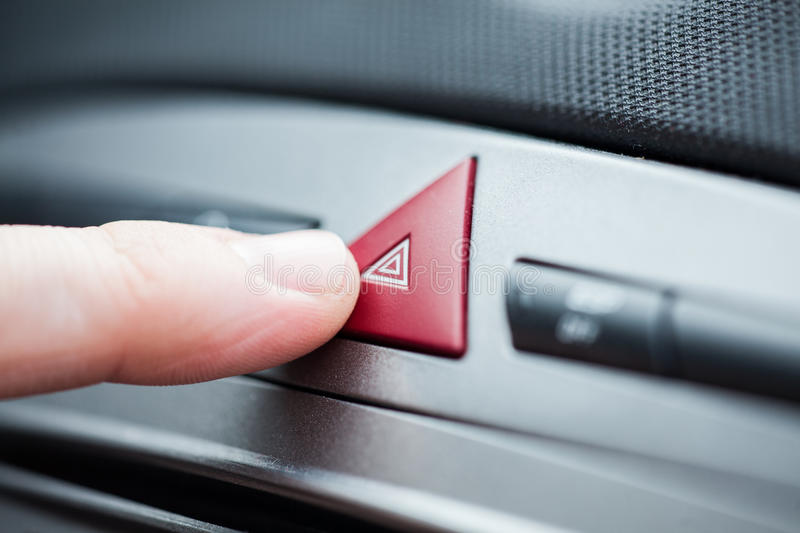 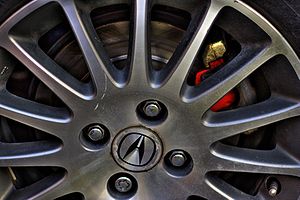 [Speaker Notes: Both good to know and product perhaps is what we are used to saying aloud to pupils; but actual steps is obviously what is more helpful – flat tyre analogy]
Types of Success Criteria
Learning Intention: We will be able to write persuasively.
product
Process
What pupils will be able to do or have by the end of the lesson(s); for example:
You will have written a persuasive essay.
What key steps pupils need to take in order to fulfil the Learning Intention; for example:
Things to remember:
Use an engaging opening (for example, a shocking statistic, a question, an anecdote)
Include persuasive writing techniques throughout (CARPETS)
Include and explain evidence 
Use an effective conclusion (for example, a challenge to the reader, a reference to the introduction, a positive tone)
[Speaker Notes: NB – not all of these steps would need to be taken; a core number could be selected via class discussion as being required and highlighted by teacher in certain colour; less able pupils can focus on these while more able or adventurous pupils include all SC
Quality will vary, even if all pupils have used all SC. Feedback and exemplification can help. 
FYI – May have different terminology than SC – “method”, “instruction”, “ingredients” per subject and topic]
Types of Success Criteria
Learning Intention: We will understand how to calculate the area of a triangle.
product
Process
What pupils will be able to do or have by the end of the lesson(s); for example:
You will know how to use the correct formula when calculating the area of a triangle.
What key steps pupils need to take in order to fulfil the Learning Intention; for example:
Remember to:
Identify and measure the base and height
Multiply the base by the height and divide by 2
Record in appropriate units
[Speaker Notes: NB – all of these steps to be taken, like a pre-flight check; when “checking your working” using the SC to help, pupil will hopefully notice if they, for example, didn’t divide by 2 or didn’t put the unit squared
Area of triangle is either right or wrong obviously and pupil may still get it wrong; however, if they have the steps to do it that’s a start and improvement can come with practice and support]
Effective Success Criteria…
However, they don’t guarantee quality – teaching, exemplification, feedback and practice do this.
It is important to:
Encourage pupils to listen to other students’ responses
Show pupils exemplar work which does not meet the assessment criteria in order to think about next steps for improvement
Show pupils high quality exemplar work and highlight how it meets the assessment criteria
[Speaker Notes: To me, this is reassuring; SC allow pupils to access task and understand what they’re supposed to do; pupils are going to respond in different ways]
TASK
Look at the Success Criteria on the following slides and traffic light them, based on the criteria discussed.
LI = I will be able to write a report.
SC = 
Remember to:
Include headings.
Include appropriate pictures / diagrams / tables.
Use a formal tone throughout.
Avoid opinions or emotive language.
Include a conclusion.
Not too many
All helpful and connected to report
Compulsory steps
LI = I will be able to write a report.
SC = 
Remember to:
Include headings.
Include appropriate pictures / diagrams / tables.
Use a formal tone throughout.
Avoid opinions or emotive language.
Include a conclusion.
LI = We will understand advantages and disadvantages of different types of government.
SC = 
You should make:
A list of advantages of democracy.
A list of disadvantages of dictatorship.
A list of disadvantages of communism.
LI = We will understand advantages and disadvantages of different types of government.
SC = 
You should make:
A list of advantages of democracy.
A list of disadvantages of dictatorship.
A list of disadvantages of communism.
Product based
Very prescriptive
Pupil language
LI = The learner will be able to link understanding of numbers in other areas. 
 SC:  
The learner can:
use addition and subtraction in real life contexts (e.g. to measure and use money).
LI = The learner will be able to link understanding of numbers in other areas. 
 SC:  
The learner can:
use addition and subtraction in real life contexts (e.g. to 
measure and use money).
No helpful steps
Not pupil friendly
LI = To be able to analyse imagery.
SC=
Method:
Identify an example of imagery from the text.
Work out what is being compared to what.
You must: work out what these things have in common.
You should: explain what this helps you understand about the original subject. 
You could: explain why the description is more effective with imagery
Pupil friendly
Helpful steps to complete process
Differentiated
LI = To be able to analyse imagery.
SC=
Method:
Identify an example of imagery from the text.
Work out what is being compared to what.
You must: work out what these things have in common.
You should: explain what this helps you understand about the original subject. 
You could: explain why the description is more effective with imagery
Task
In a pair or a trio, using one of your own Learning Intentions from earlier (or one from below if you’d rather), come up with a rough set of process Success Criteria which would help pupils to achieve it
We will be able to write persuasively.
We will know ways of controlling drought.
We will be able to multiply fractions.
I understand how to take part in an effective group discussion.
I understand how to stay safe online. (Context: creating an Internet Safety Leaflet)
Generating Success Criteria
Recommended that this is done with pupils, in their language

What strategies could we use to help pupils do this?
[Speaker Notes: Gives them ownership; helps them understand; indicates their learning in itself]
Generating Success Criteria
Look at the Learning Intention and discuss how we will know we have achieved it (as we did at the start)
Look at an exemplar of work first (like a piece of writing; a solution to a question; a video of someone doing the high jump) and discuss its strengths (or weaknesses) – these then form the Success Criteria; alternatively, you could give two pieces of work, of different quality and use these to generate a list of what makes one of them better.
Do the task yourself (either correctly or incorrectly) and have pupils note what you are doing as you do it.
[Speaker Notes: https://www.shirleyclarke-education.org/video/literacy-suspense-2/ - good and not so bad example; By comparing excellent and good examples children co-construct the success criteria.
Notice the close analysis of the phrases and the focus on impact on the reader – the whole point of writing. Will adds an ‘Impact’ column to the success criteria, helping children to focus on this aspect and understand the purpose of writing tools.
Try adding the ‘impact ‘column to your writing success criteria, and maybe ‘reason’ to mathematics criteria.


https://www.shirleyclarke-education.org/video/maths-counting/#discussion – Incorrect Dem; Doing it wrong under the visualizer is a popular strategy for coconstructing success criteria. Children who would not have spoken out become very vocal when obvious mistakes are made by the teacher.
Think of lessons for which this technique would be most effective.
Notice the use of the Teaching Assistant to write criteria for any age.]
Generating Success Criteria
Give possible answers to a question, then get pupils to pick which are right and wrong, and discuss why this is. 
Let pupils attempt the activity first, and then get them to explain their step by step process.
If you end up with an extremely long list of criteria, discuss with pupils which are the most important; some Success Criteria can be like a pick and mix menu – not every single one needs to be used
T-P-S
How can we make effective use of Success Criteria during lessons?
Effective ways of using Success Criteria
After a five minute warning, stop the class, draw attention to one criteria, and have pupils check own or peer’s work for this criteria
To differentiate, everyone has same criteria but some are identified (by teacher or class) as vital; everyone focuses on these ones, while more able or adventurous pupils focus on them all – pupils can take ownership of this and decide themselves 
Before end of work (ie half way through, not immediately before handing in), have pupils traffic light Success Criteria; this gives teacher a chance to refocus certain learners on certain criteria
[Speaker Notes: 3 – can refocus whole class; can work with a group; can pair up or group together pupils who have ambered certain SC with green pupils; teacher can work with the reds; self identified greens can be checked and used as live exemplification for others (visualiser?)
SC won’t make work necessarily amazing; pupils can do everything to fulfil SC and meet LI but it still be weak, esp in writing; quality comes from feedback and reinforcement]
Effective ways of using Success Criteria
Have pupils assess their own or a peer’s work against the criteria before they submit piece; if the Success Criteria is a set list of required ingredients, this gives pupils a chance to spot anything they have missed
For commonly occurring tasks, Success Criteria could be constantly stuck on the wall
Base feedback on criteria and give specific instructions on how work can be improved
Return to at the end and amend – did anything end up not being important? Did something occur that was crucial during the process?
[Speaker Notes: don’t just repeat criteria when giving feedback]
Learning Intentions
We will understand what makes a good Learning Intention
We will know how to create effective Success Criteria
We will be able to use Learning Intentions and Success Criteria confidently in our own classes
[Speaker Notes: How will we know we can do these? 
LI – can tell colleagues what makes one; understand the purpose; recognise good one; know what words to use; be able to write own
SC – will know what purpose is; can explain to colleagues; will be able to make own
These are fundamental to AifL]
Going Forward
Pair up with another teacher from your school and share these key messages on Learning Intentions and Success Criteria
During the next week, aim to make use of one of these strategies, whether it is:
Using visible Learning Intentions and referring to them throughout lesson
Using long term and short term Learning Intentions
Sharing Learning Intentions in advance to gauge prior knowledge
Creating Success Criteria with your class
One of the self / peer assessment methods based on Success Criteria
Once you have practised your new strategy, arrange for your partner to observe part of a lesson when you make use of it